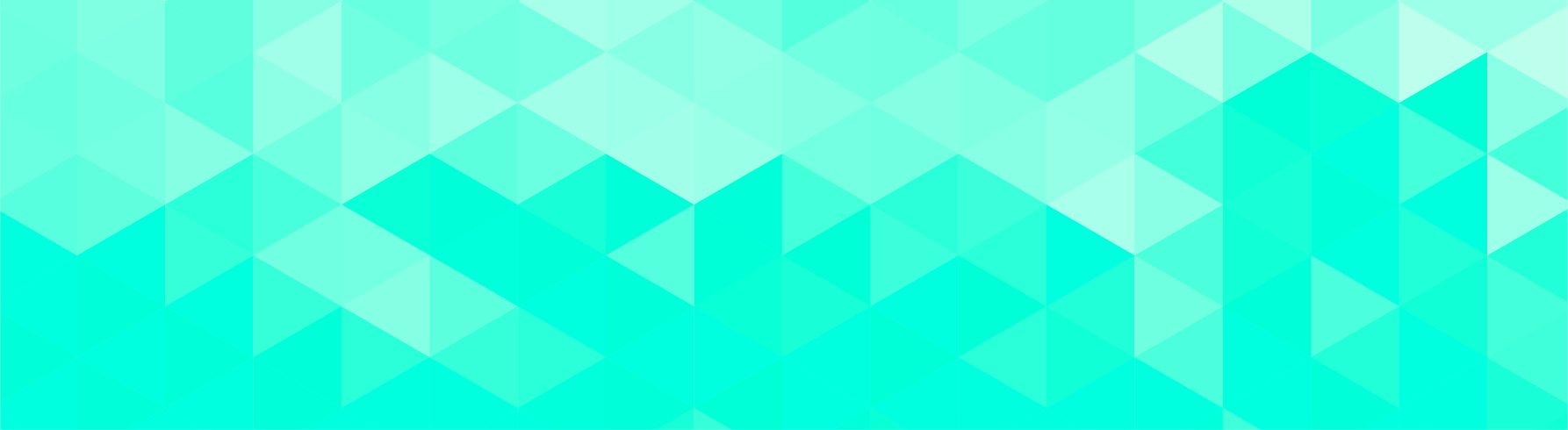 MEETING AGENDA
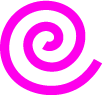 LOGO
DATE
October 21, 2022
LOCATION
Market site
DIAL-IN INFO
(555) 555-5555
TIME
3:00 PM ET
MEETING URL
http://zoom.us
TEACH SUPPORT
(555) 555-5555
ATTENDEES:
Board of Directors
I. CALL TO ORDER
II. ROLL CALL
III. APPROVAL OF CURRENT AGENDA
IV. APPROVAL OF PREVIOUS  MINUTES
V. SESSIONS
1. Regular Session
2. Charman Session
3. Executive Session
VI. OPEN ISSUES
Board of Directors
VII. NEW BUSINESS
Board of Directors
VIII. ADJOURNMENT